Research Strategy CommitteeIntroduction and Overview
Agenda
What is the RSC? 
What are the benefits of submitting to the RSC?
What is the review process? 
How do I submit? 
Submission Guide
What is the RSC?
The Research Strategy Committee (RSC) is dedicated to reviewing new and ongoing human subjects research conducted through the department of Neurosurgery at Mount Sinai. RSC approval is required for all human subjects IRB submissions. 

The committee's goals are to: 

1. Review new research projects to ensure that they are both feasible and impactful. 

2. Conduct yearly reviews of ongoing research to ensure that financial and scientific goals of the project are being met. 


The RSC review process is a great opportunity to receive feedback on your research project. 

The RSC Coordinator can help you flesh out your ideas into a protocol prepared for IRB review and help you with next steps towards RSC approval and beyond.
Where does the RSC fit into the process of starting up a research project as Mount Sinai?
Benefits of submitting to the RSC
Institutional guidance
Connection to funding opportunities
Fast feedback
5
[Speaker Notes: Guidance: fleshing out ideas, preparing to submit to other offices (PPHS, GCO) 
Connection: funding opportunities, department and institutional resources 
Fast feedback: feedback times around 1 business day vs 6-8 weeks (IRB)]
RSC Committee Members
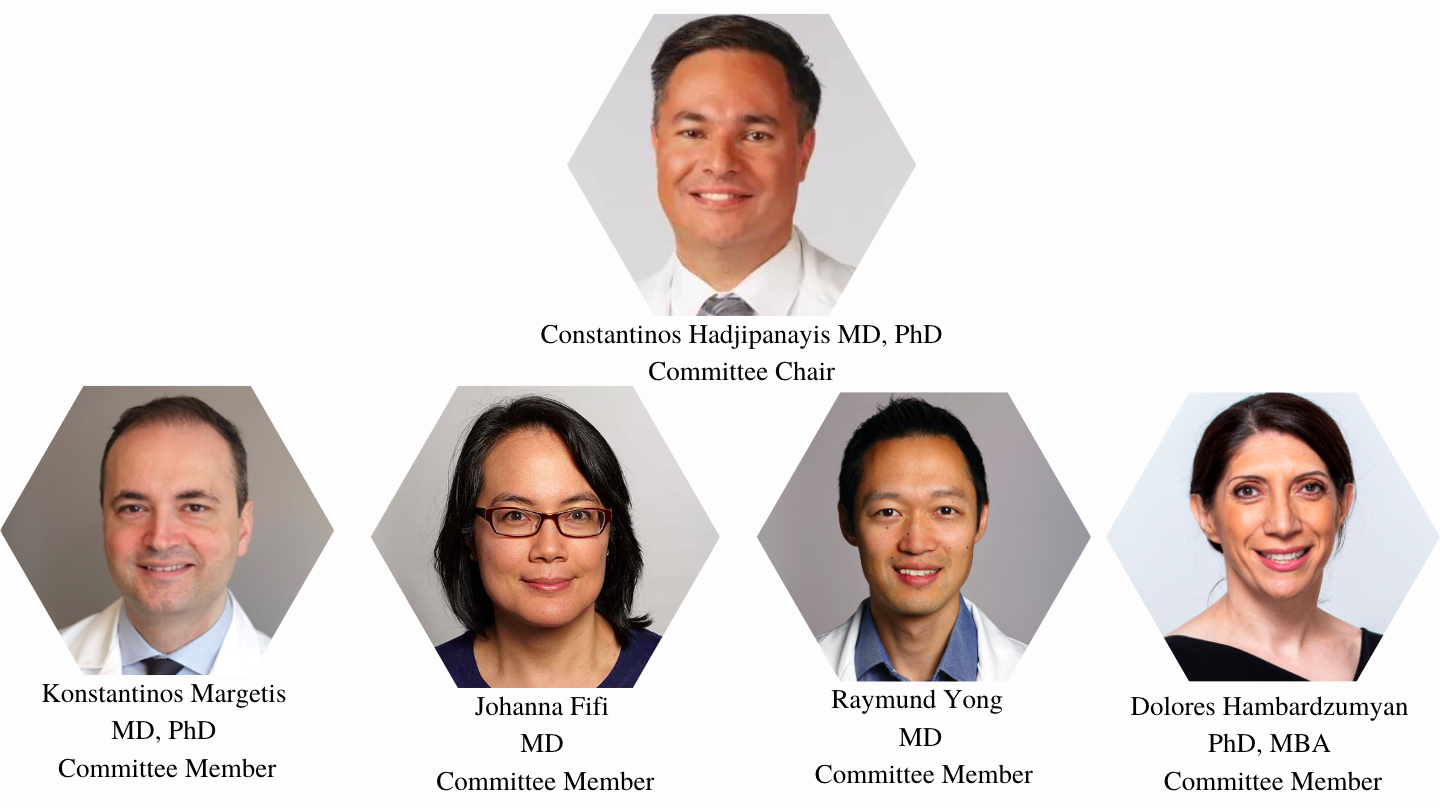 6
What is the review process?
How do residents submit?
1. https://redcap.link/rscsubmission

2. Select one of the following form options: 

- Faculty Retrospective Proposal
- Faculty Prospective Proposal  
- Resident Retrospective Proposal 
- Resident Prospective Proposal 
-Yearly Review 

3. Fill out the entire form with as much detail as requested
Initial Review
1. The RSC coordinator will review the submission 


2. If needed, the submission will be sent back to the submitter for further edits. 




Note: New studies almost always require additional edits. This is normal and does not mean your study will not be approved! These edits ensure that the submission is in the best possible shape for committee review and, eventually, IRB review.
Common Edits Requested
10
Committee Determinations:
Approve:  
An approval form is issued to the submitter and the project is ready for IRB/GCO submission. 

Conditionally Approve: 
The project must be edited and then resubmitted for review by the committee. This project is not ready for IRB/GCO submission. 

Deny: 
The committee has denied the project. A decision letter detailing reasons for the committee’s decision is sent to the submitter. If these issues are corrected, the project can be resubmitted for committee review. *Note: the committee has never voted to deny a study
RSC Submission Guide
Submission Guide: Research Question and Endpoints
13
Submission Guide: Stats and Enrollment
14
Submission Guide: Recruitment and Consent
15
Submission Guide: Study Team and COI
16
Submission Guide: Study Team and COI
17